Home Screen
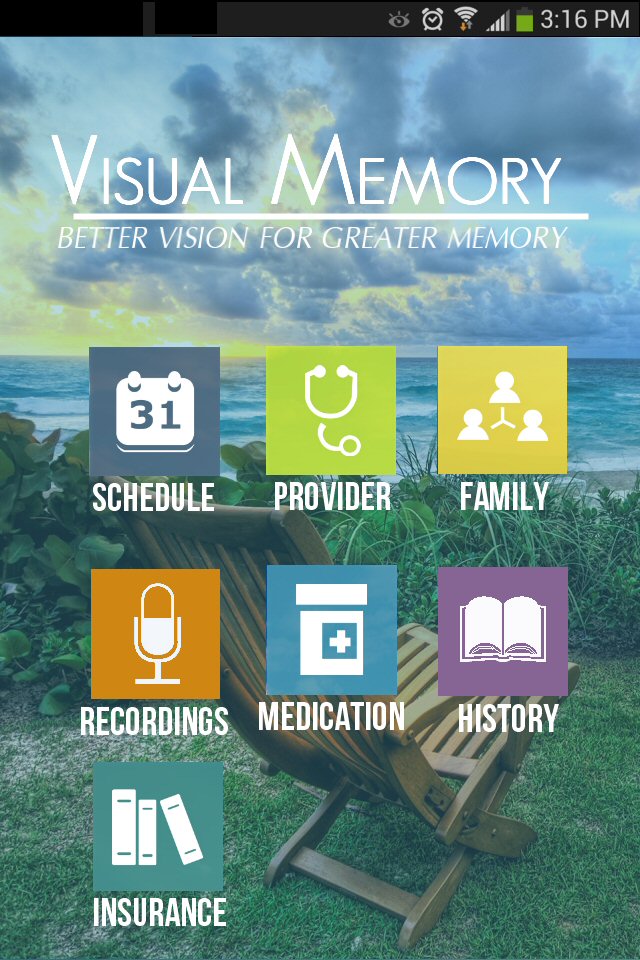 Schedule
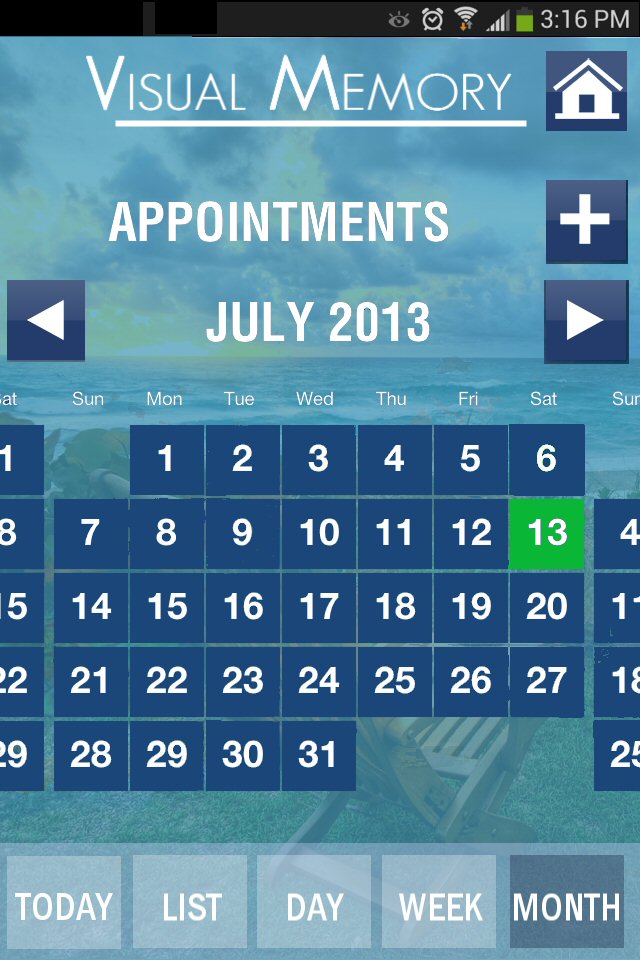 New Appointment
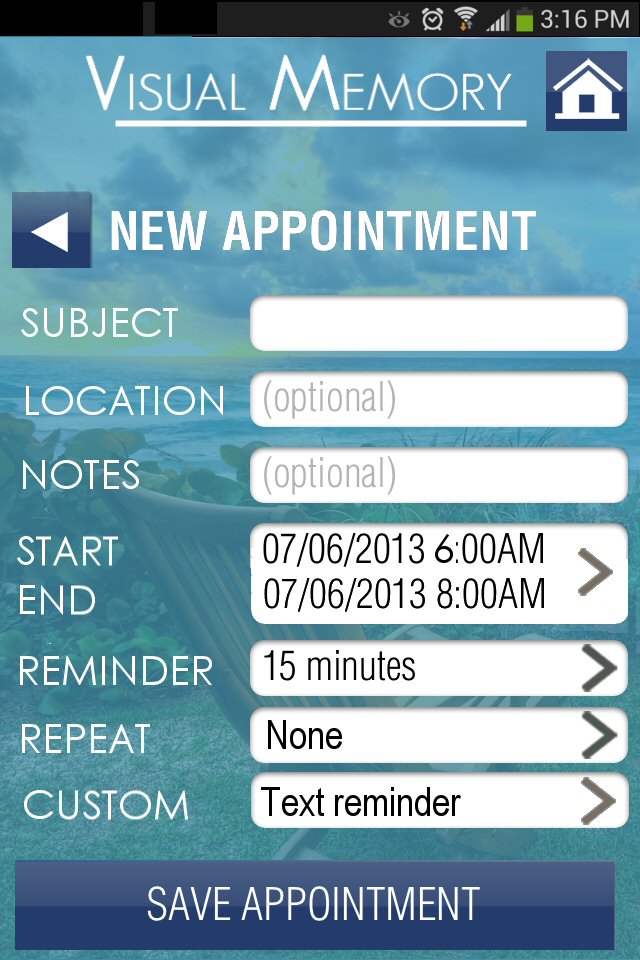 Family & Caregivers
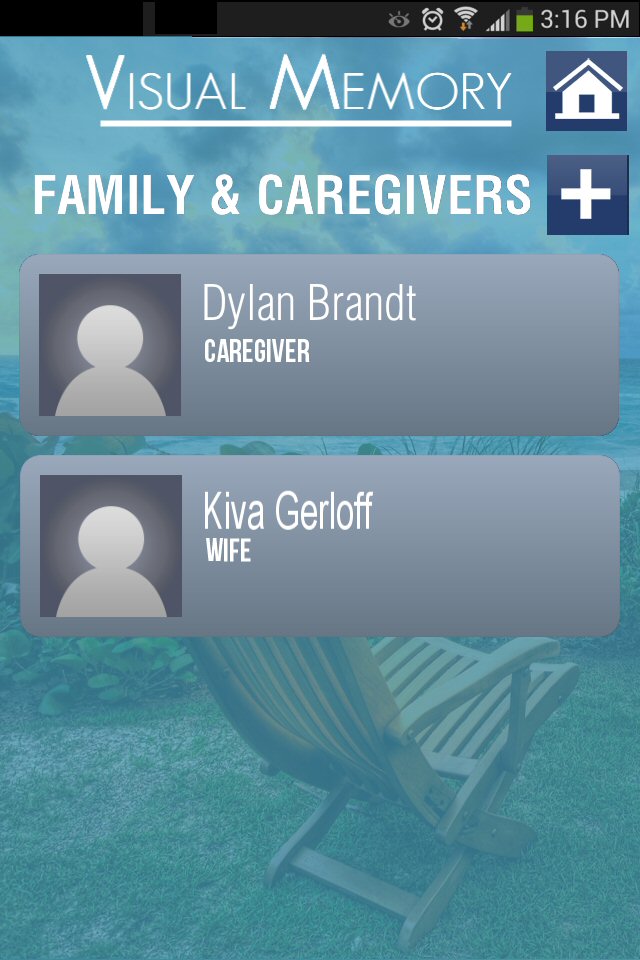 New Contact
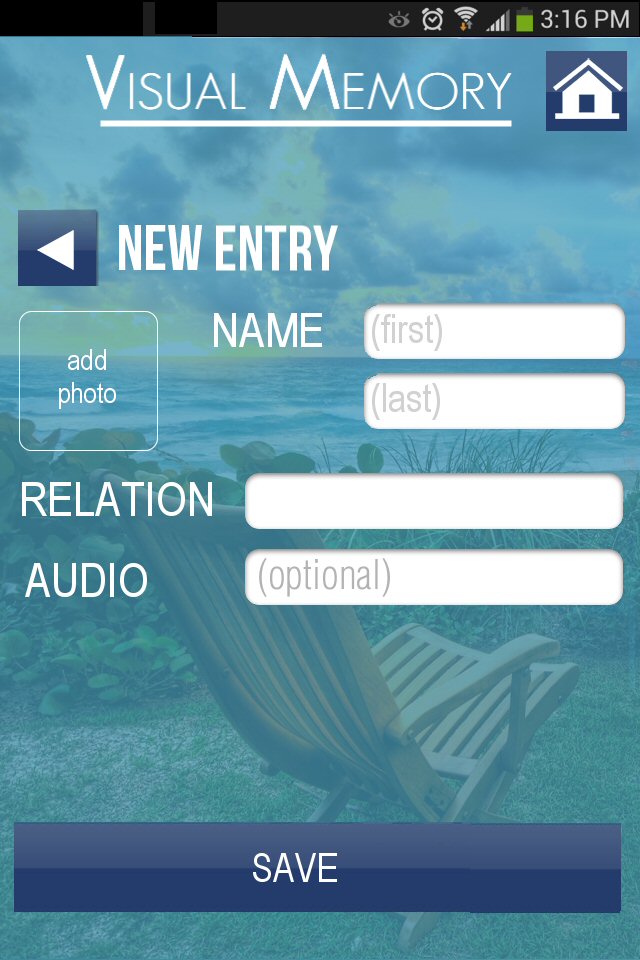 Recordings
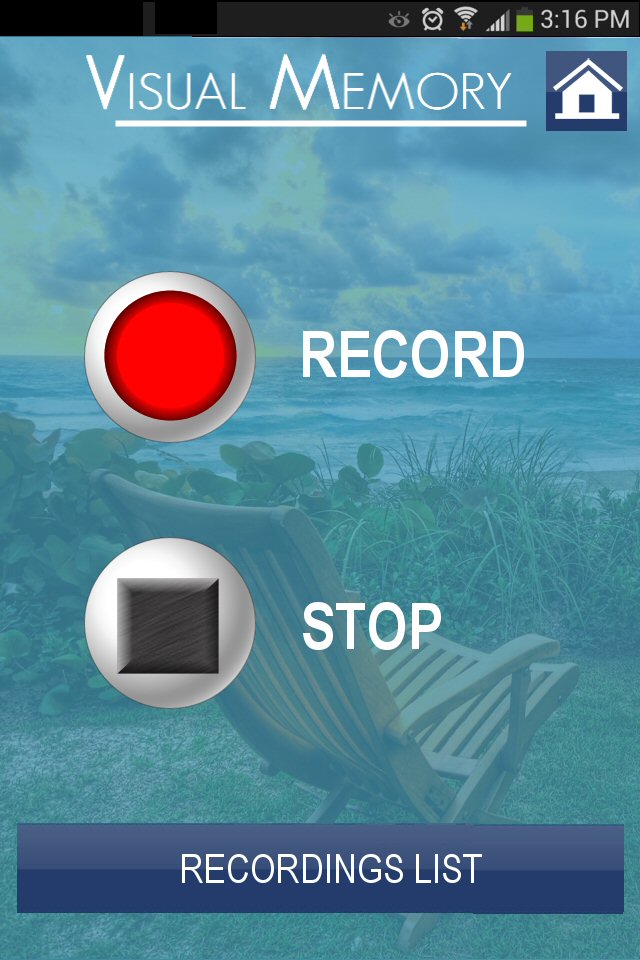 Glass Interface
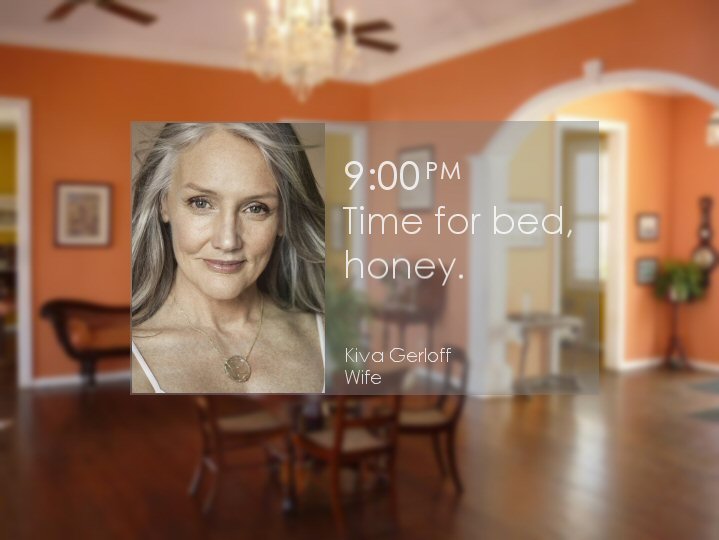